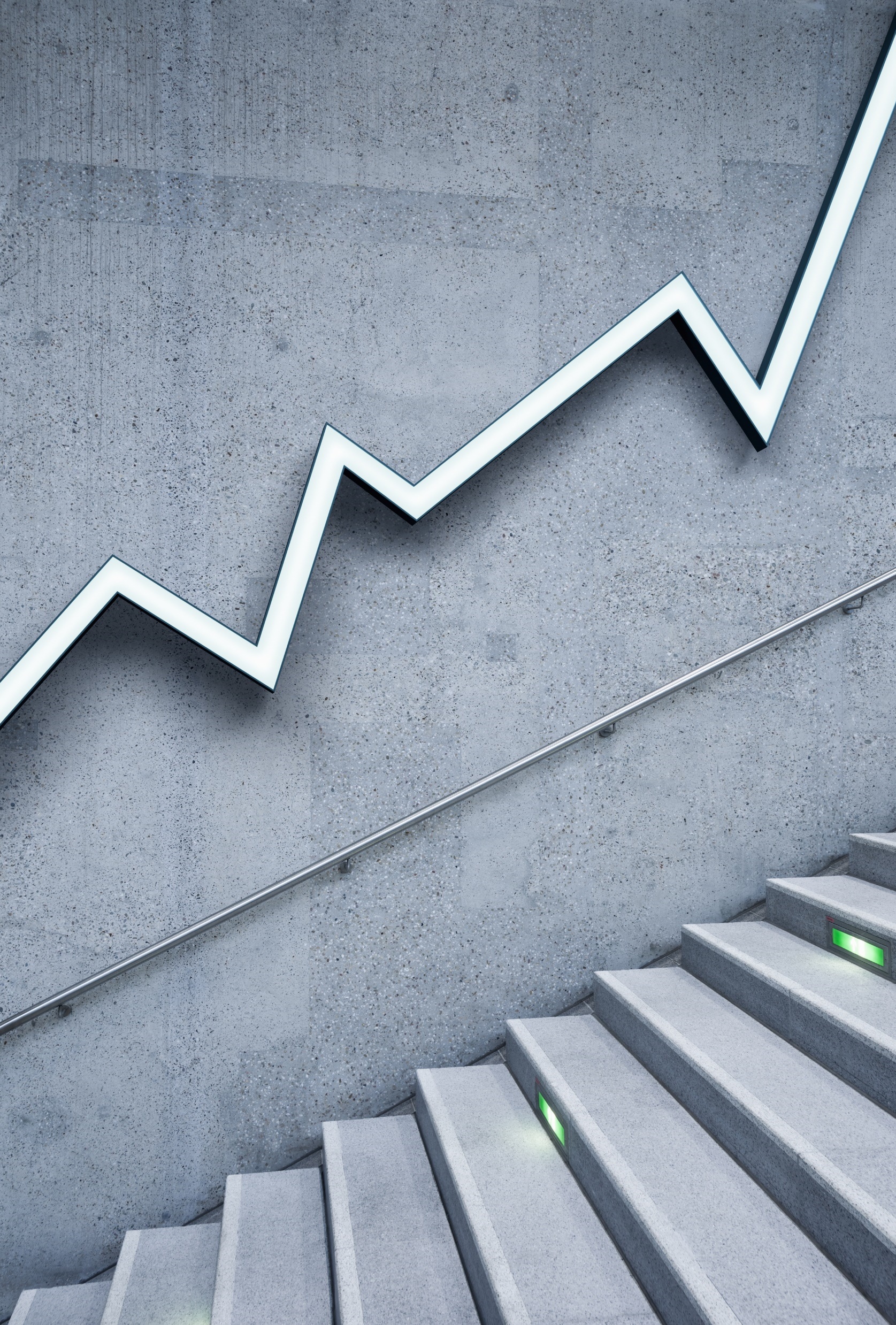 Menadžment u hotelijerstvu
VEŽBE

                                      Marko Ilić
Teme vežbi:
Menadžment i osnovne kompetencije menadžera:

Planiranje i organizovanje
Cilj vežbi:
Upoznati 3 osnovna elementa lične organizacije

  Ovladati metodama i tehnikama lične organizacije
Osnovni elementi uspešne lične organizacije
1.      CILJEVI

2.	PLANIRANJE (strateško i taktičko)

3.	DNEVNO ODLUČIVANJE
1. CILJEVI
Zašto su važni ciljevi u ličnoj organizaciji?
Definišu zadatke i aktivnosti na koje treba da se fokusiramo (određivanje prioriteta)

  Omogućavaju planiranje na duži i kraći rok (strateško i taktičko)

  Daju osnovu za dnevno odlučivanje

  Omogućavaju praćenje ostvarivanja rezultata
Postavka ciljeva
Ciljevi najčešće dolaze od pretpostavljenog
  Konačno definisani ciljevi su uvek stvar dogovora
  Ciljevi mogu biti kvalitativni i kvantitativni
  Ukoliko pretpostavljeni ne inicira postavku ciljeva  
  NEOPHODNO je da sami iniciramo dogovor oko njih!
Kako definisati “SMART” ciljeve ?
Specifičan
Merljiv
Atraktivan (izazovan)
Realističan
(T) vremenski ograničen
Neki primeri SMART ciljeva
Podići ukupan broj noćenja  
za 10% u hotelu do kraja 2022. godine
Poboljšati kvalitet usluge u hotelu  do kraja 2021. godine
Obučiti 10 novih konobara za samostalno 
obavljanje posla tako da na završnom testu dobiju 
ocenu 3 ili više, do kraja 2021. godine
Kako definisati “SMART” ciljeve ?
Vežba:
Svako da pripremi po jedan kvalitativan i kvantitativan SMART cilj u skladu sa trenutnom praksom koju obavlja
15 minuta rada
Individualo čitanje ciljeva
2. PLANIRANJE
Elementi planiranja:
GODIŠNJI PLAN
KVARTALNI PLAN
MESEČNI PLAN
NEDELJNI PLAN
Godišnji plan
Pregled ključnih perioda tj. početka rada na ostvarenju ciljeva 

  Pregled rokova ostvarenja ciljeva

  Pregled perioda pripreme i perioda implementacije ključnih zadataka u okviru ciljeva

  Pregled ličnih planova 
(planiranje godišnjeg odmora, rada na prioritetnim projektima, periodi ličnog usavršavanja, period budžetiranja i planiranja za sledeću godinu...)
Kvartalni plan
Pregled konkretnih zadataka vezanih za ciljeve

  Pregled početaka obavljanja zadataka i rokova za izvršenje

  Pregled faza pripreme i faza implementacije

  Pregled uključenosti drugih ljudi u zajedničke zadatke

  Pregled neophodne komunikacije
Mesečni plan
Pregled konkretnih aktivnosti u okviru zadataka i u okviru ciljeva

  Pregled rokova

  Detaljna raspodela dužnosti u okviru zajedničkih zadataka

  Pregled neophodne komunikacije

  Pregled redovnih (rutinskih) aktivnosti
Nedeljni plan
Rutinske aktivnosti

 Planirane aktivnosti (u vezi sa ciljevima)

 “usputne” aktivnosti

 “Požari”
Vežba planiranje
Vežba –popuniti listu zadataka 

Individualno 10 minuta

Izlaganje
3. DNEVNO ODLUČIVANJE
AJZENHAUEROV MODEL
BITNO – u vezi je sa mojim ciljevima

HITNO – rok je veoma blizu
Identifikacija prioriteta
2
1
BITNO
3
4
NIJE
BITNO
HITNO
NIJE HITNO
Identifikacija prioriteta
1
2
HITNO
BITNO
3
4
HITNO I BITNO
Apsolutno je neophodno uraditi danas 

 Ukoliko pažljivije pravimo kvartalne, mesečne i nedeljne planove nećemo dolaziti u situaciju da imamo puno aktivnosti u ovom kvadrantu

 Jedna od mera uspešnosti lične organizacije jeste što prazniji ovaj kvadrant
Identifikacija prioriteta
1
2
HITNO
BITNO
NIJE HITNO
BITNO
3
4
NIJE HITNO, a BITNO
Planirane aktivnosti koje su u skladu sa planovima na svim nivoima

 Mera uspeha lične organizacije jeste najveći broj aktivnosti u ovom kvadrantu

 Ove aktivnosti je neophodno obaviti u toku dana jer ukoliko to ne uradimo brzo će dospeti u kvadrant br.1
Identifikacija prioriteta
1
2
HITNO
BITNO
NIJE HITNO
BITNO
3
4
HITNO
NIJE BITNO
HITNO, a NIJE BITNO
Ukoliko su to rutinski zadaci onda je vreme za njih već odvojeno u nedeljnom planu
 Ukoliko su to “usputni” zadaci treba primeniti neki od sledećih koraka
1. Komunikacija: 
- 1.1 “Da li je neophodno da se to obavi danas?”
- 1.2 “Da li je moguće drugačije to organizovati?”

2. Ponuda opcije kada ste u mogućnosti da obavite taj zadatak (u Vašem planeru već postoje periodi odvojeni za “usputne” zadatke!)

3. Delegiranje

4. Reći “NE” uz argumente
Identifikacija prioriteta
1
2
HITNO
BITNO
NIJE HITNO
BITNO
3
4
HITNO
NIJE BITNO
NIJE HITNO
NIJE BITNO
NIJE NI HITNO A NI BITNO
Zaboravite na njih do momenta kada budete imali slobodnog vremena 

 Držite ih u nekoj vrsti “Stand-by” liste kako bih ste ih se setili u momentu kada možete da im se posvetite
Vežba odlučivanja
Postavite po jedan primer u svaki kvadrand 

Individualno 10 minuta

Izlaganje
Planiranje i organizovanje
Pitenja i odgovori?